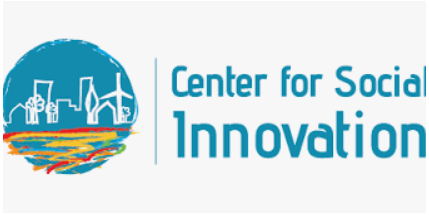 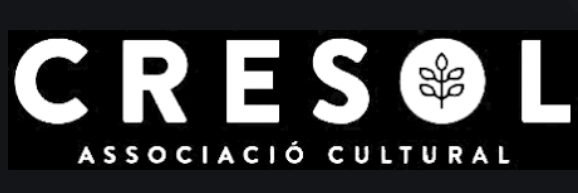 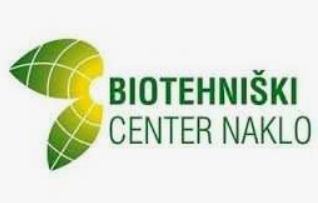 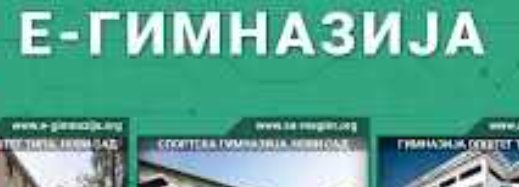 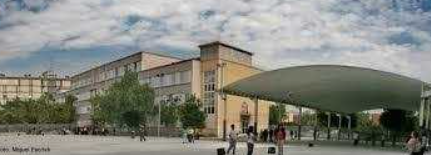 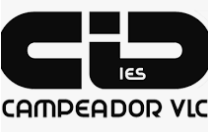 Kick – Off MeetingThursday, 17th December 2020Friday, 18th December 2020
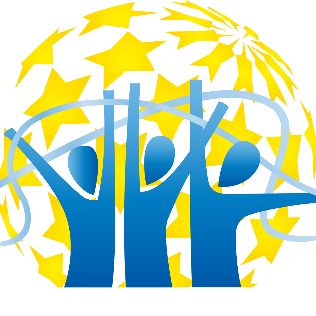 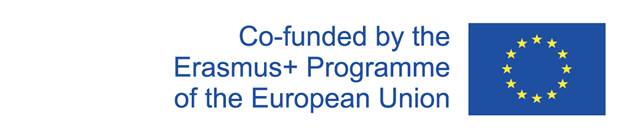 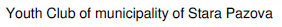 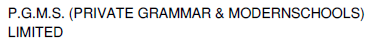 Serbia
Cyprus
The Action Erasmus + ReLearn Plastics (project ID2020-1-SI01-KA201-075895 ) is Co-funded by the Erasmus+ programme of the European Union.
1
Project Overall
Innovative learning methodologies in schools for strengthening the awareness and active citizenship about plastics consumption

Project Total Duration: 24 Months (till 2022 – 31 – 10)

National Agency: SI01 CMEPIUS “Center Republike Slovenije za mobilnost in evropske programe izobraževanja in usposabljanja”
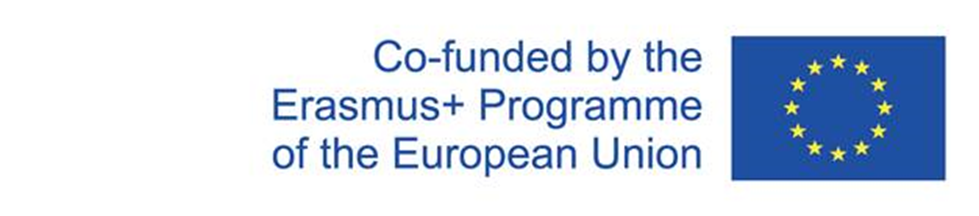 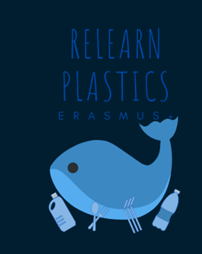 2
Agenda – Meeting Thursday 17th December 2020
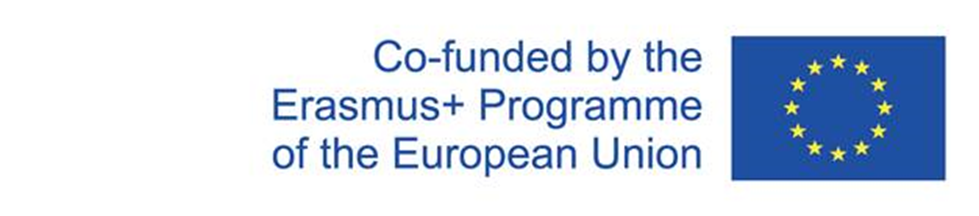 3
Agenda – Meeting Thursday 17th December 2020
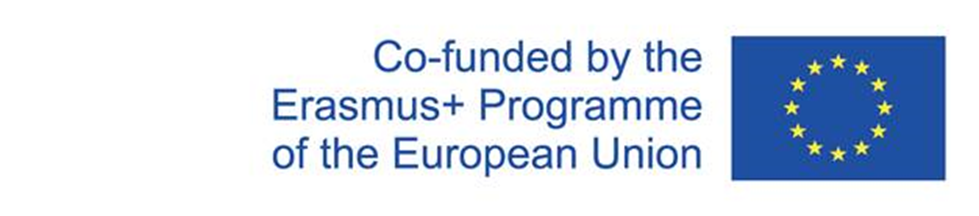 4
Agenda – Meeting Thursday 17th December 2020
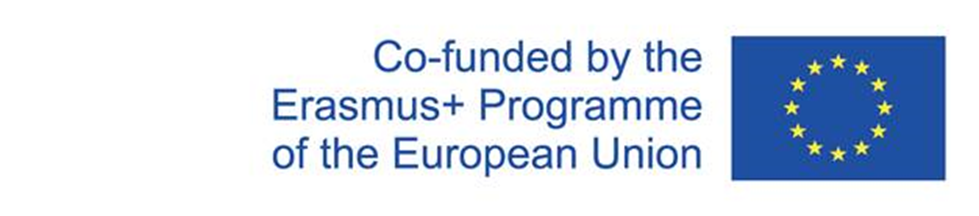 5
Agenda – Meeting Friday 18th December 2020
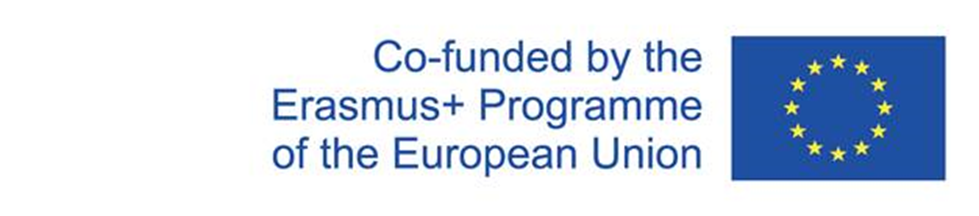 6
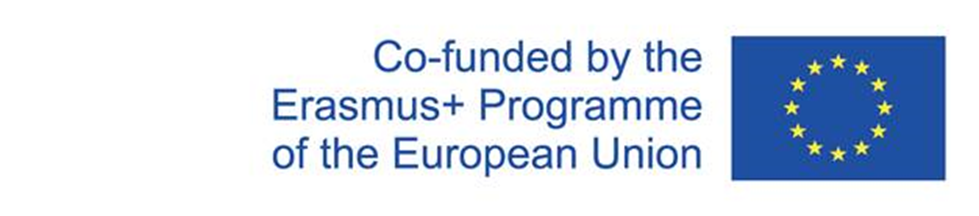 Opening of the virtual meetingContext and General Objective
Plastics is an important material in our economy, and a modern lifestyle is impossible to imagine without it. However, at the same time, it can have serious downsides on the environment and health. 
The first-ever European Strategy for Plastics in a Circular Economy was adopted in January 2018 in order to transform the way plastic products are designed, used, produced and recycled in the EU.
The European Commission is promoting an EU-wide pledging campaign for the uptake of recycled plastics and calls on stakeholders to come forward with ambitious voluntary pledges to boost the uptake of recycled plastics.

The General Objective of RELEARN PLASTICS project is: Improvement of key competences students by means of art, creativity and new learning methodologies with the purpose of strengthening the awareness and active citizenship about plastics consumption.
7
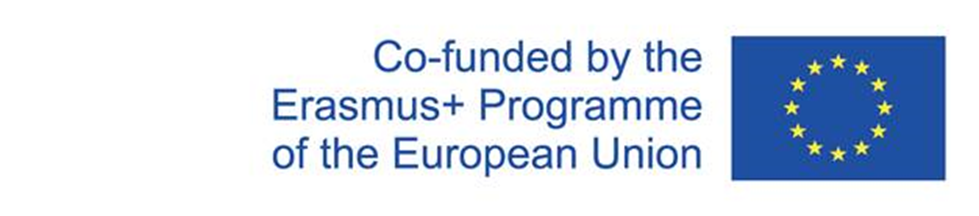 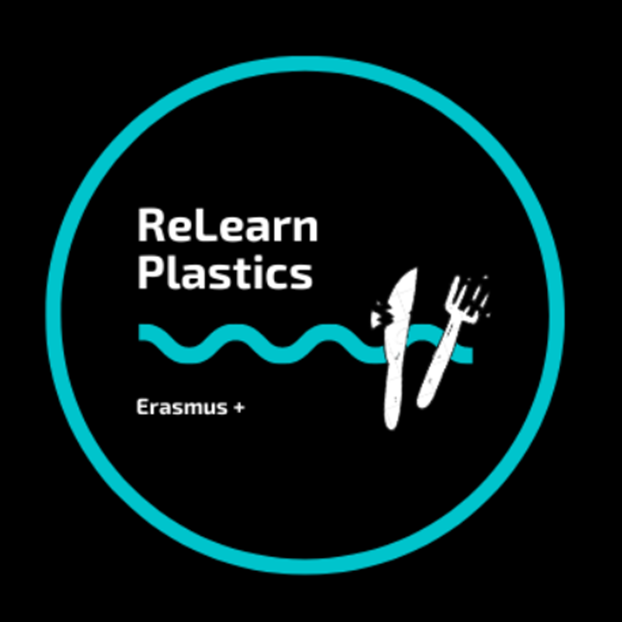 Opening of the virtual meetingSpecific Goals of the project
SPECIFIC GOAL 1:
Supporting opportunities for students in acquiring and developing key competences, including basic skills through art-based learning and Service Learning Methodology.
SPECIFIC GOAL 2:
Strengthening the profile of the teaching professions, developing innovative methodologies to increase the awareness and action in students about plastics. Supporting teachers in developing innovative teaching methods. Creating new relationships among teachers in a European context facilitating the exchange of experiences and practices.
SPECIFIC GOAL 3:
The project is focused in create engaged and participatory students fighting against plastic challenges. All the activities are focused to increase the commitment, awareness and participation in social and environmental challenges.
8
Opening of the virtual meetingTarget Groups
The main target groups are teachers and secondary school students that are living and studying in the project regions:

100 students will participate directly in some activity.
12 teachers will participate directly in the project.
20 professionals working in the field of sustainability and education.
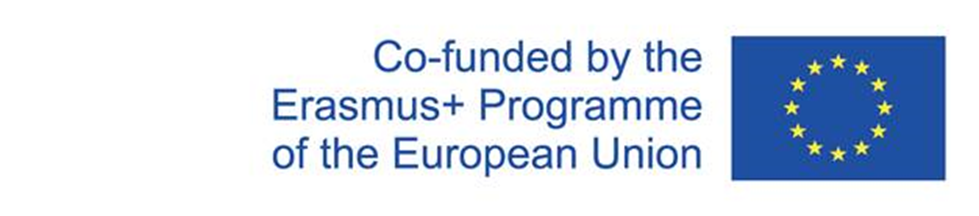 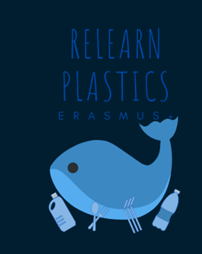 9
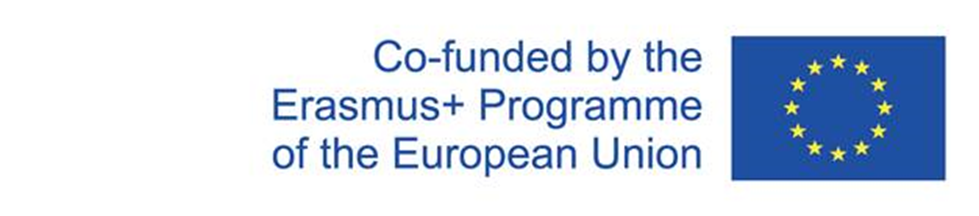 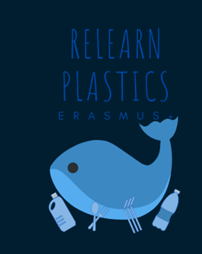 Opening of the virtual meetingExpected Results
A) Creating a new methodology in approaching the global problem -combining art and science 
B) Strength the school teachers’ competences regarding plastic challenges, art and innovative educational methodologies
C) Facilitating new opportunities for school students based on high-quality and innovative learning and international experience
D) Improving key competences in school students
E) Project outcomes will be promoted at the school level throughout the networks of partner organizations. Active involvement of the school community (school teachers, students, stakeholders)
F) Maintenance of website will be for 5 years and social platforms will be for 2 years (All intellectual outputs will be available on the site and will be accessible to all interested parties, professors, students worldwide)
G) Administrative data is expected to be kept safe as per the ERASMUS requirements (5 years after the project completion)
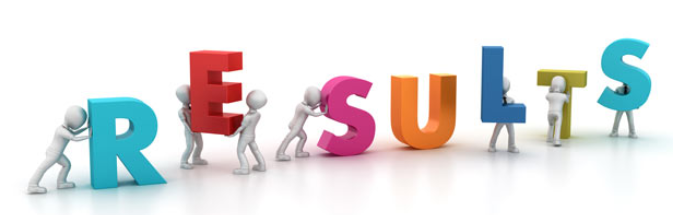 10
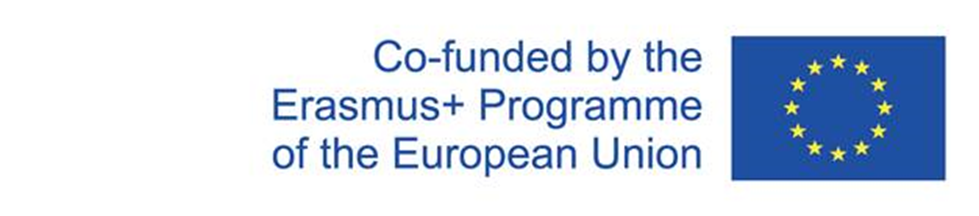 Getting to know youExpected Results
CRESOL Associació (Spain)
Youth Club of municipality of Stara Pazova - OKOSP (Serbia)
CSI CENTER FOR SOCIAL INNOVATION LTD (Cyprus)
IES Cid Campeador (Spain)
P.G.M.S. (Cyprus) 
E Gimnazija (Serbia)
BC Naklo (Slovenia)
University of Maribor Faculty of Organizational Sciences (Slovenia)
11
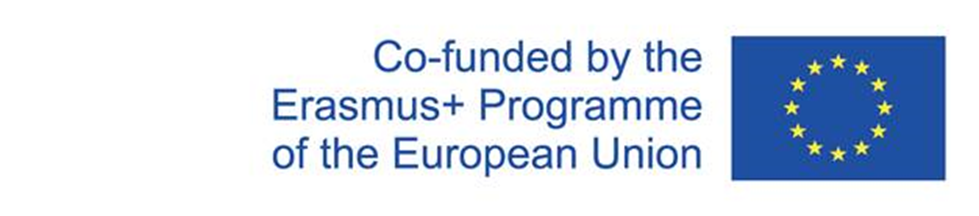 ACTIVITIES AND METHODOLOGY
12
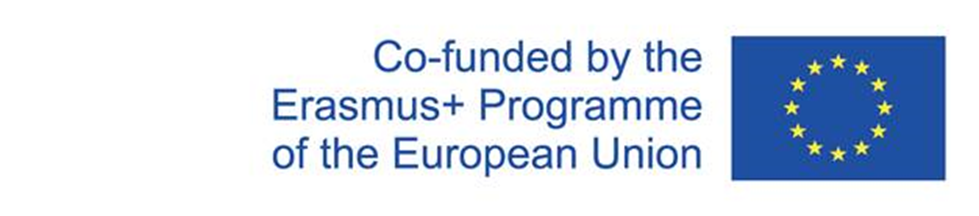 ACTIVITIES AND METHODOLOGY
13
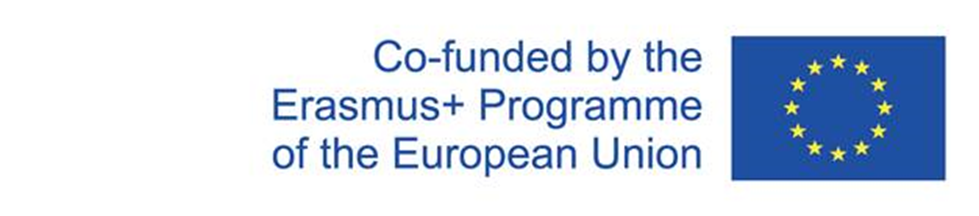 ACTIVITIES AND METHODOLOGY
14
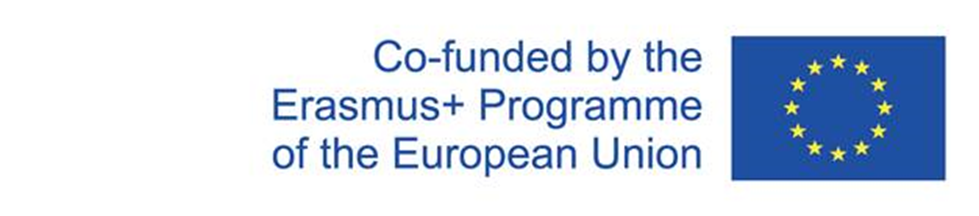 INTELLECTUAL OUTPUTS (IOs)
IO1- Learning Material: Plastics in Europe
IO2- Learning Guide: “Plastic Awareness through Art-methodologies”
IO3 – Service Learning Methodology: “Active citizen for plastics reduction”
IO4 – Guide and practical tools. Implementation “Plastic Awareness” in classroom
IO5 – Guide: Best practices of implementation Service-Learning for Active Citizens plastic challenges
15
LEARNING, TRAINING AND TEACHING ACTIVITIES (LTTA)
LLTA1- C1- Short-term joint staff training events for teachers in Spain:
Training in Plastic Challenges, Art-learning Methodologies and Service-Learning Methodology


LLTA2 - C2 Short-term exchanges of groups of pupils for students in Slovenia: Exchange event with Aware and Active Students in Plastics Challenges
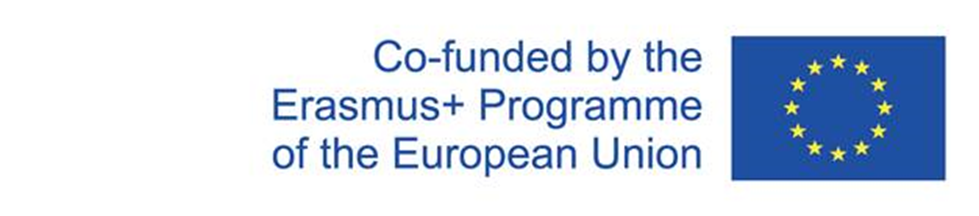 16
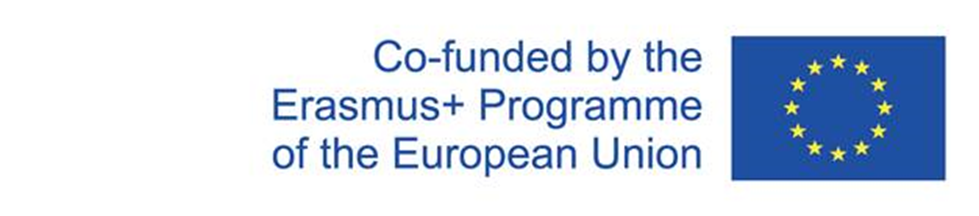 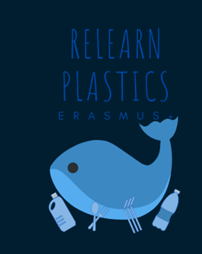 MULTIPLIER EVENTS
2 Multiplier Events will be carried out in each country
 I – September- October 2021
 II – September 2021 

8 multiplier event will be realized in order to disseminate the results and intellectual outputs
They will be addressed to school canters and other professionals interested in plastics problems and challenges and education and training methodologies
17
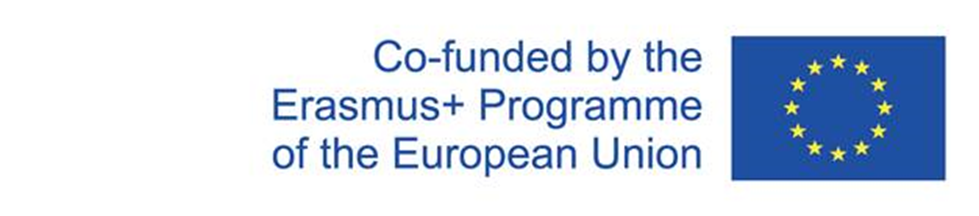 Communication
MS TEAMS (SKYPE if needed) – VIRTUAL MEETINGS
E-mail
Telephone (if needed)

Work language is English (at local level national languages are used)

SOCIAL MEDIA through the profiles will be created in social networks.
18
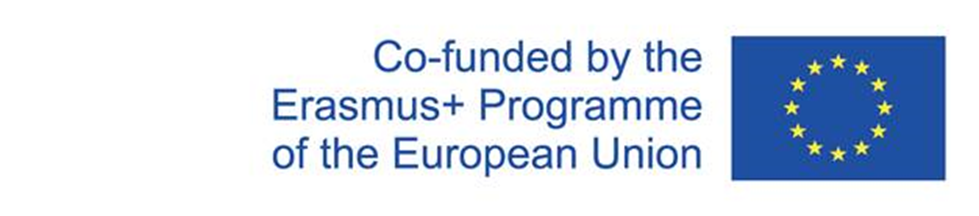 Project Timetable
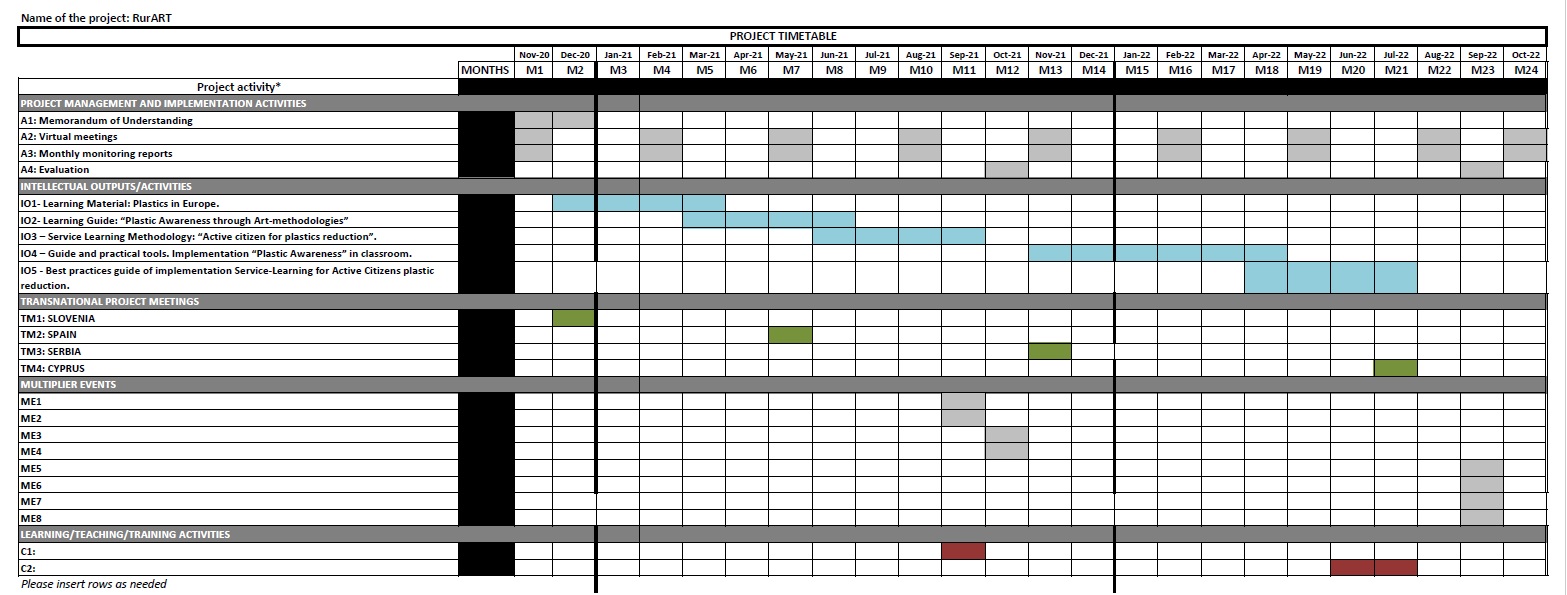 19
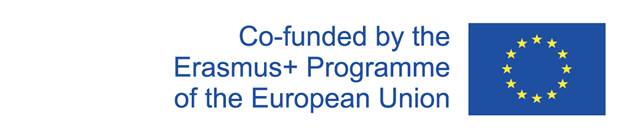 Project Management
BUDGET CONTROL
TIME MANAGEMENT
PROJECT ACTIVITY MONITORING
QUANTITATIVE AND QUAITATIVE INDICATIORS (page 124 of the application)
MC – Management (and implementation) Commitee (page 112 of the application) 
Instalments
Budget Categories
3M REPORTS
COVID impact
OTHER (dissemination, Q&A)
20
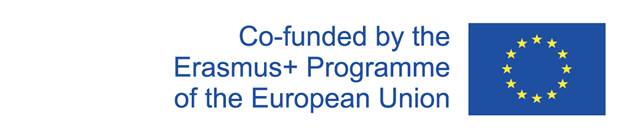 Project Management
Partnership agreement
Budget & finances
	- Schedule of payments
	- Budget Categories
	- Declaring (justifying) of unit costs
Timesheets & reporting
COVID impact
E+logo & Project logo
Univerza v Mariboru, Fakulteta za organizacijske vede    Kidričeva cesta 55a, 4000 Kranj    04 23 74 200    www.fov.um.si    dekanat.fov@um.si    www.facebook.com/fovkranj
21
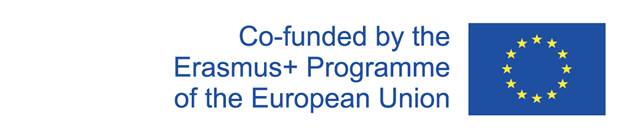 Project Management - Partnership agreement
General agreement signed

Partnership agreement – in proces of signing
	To set relations between project partners
	To set rights and obligations 
	To set rules of procedure

Annexes: 
	Grant Agreement
	Project application
	Financial identification form
	Erasmus+ Programme guide
Univerza v Mariboru, Fakulteta za organizacijske vede    Kidričeva cesta 55a, 4000 Kranj    04 23 74 200    www.fov.um.si    dekanat.fov@um.si    www.facebook.com/fovkranj
22
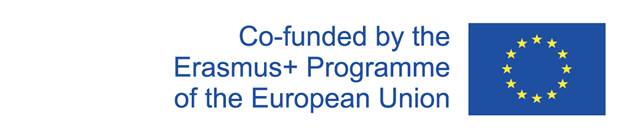 Project Management - Budget & finances
Schedule of payments:

First pre-financing – after the partnership agreement will be signed – 60 %
Second pre-financing – after 70% of previous fundingg will be used – 20 % 
Third (final) payment – after the final report is being approved and we receive the  last transfer from the national agency
Univerza v Mariboru, Fakulteta za organizacijske vede    Kidričeva cesta 55a, 4000 Kranj    04 23 74 200    www.fov.um.si    dekanat.fov@um.si    www.facebook.com/fovkranj
23
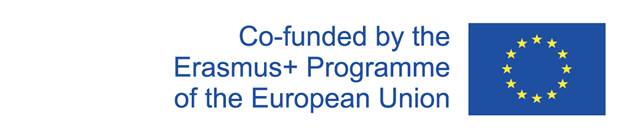 Project Management - Budget & finances
Budget Categories
(1) Project Management and Implementation (PMI)
(2) Transnational Project Meetings (TPM)
(3) Intellectual Outputs (IO)
(4) Learning, Teaching and Training Activities (LTTA)
(5) Exceptional Costs (EC)

Founding (reimbursement of the eligible costs of the action):
A) Direct Costs – costs actually incurred 
B) SSE – costs declared on the basis of unit costs
Univerza v Mariboru, Fakulteta za organizacijske vede    Kidričeva cesta 55a, 4000 Kranj    04 23 74 200    www.fov.um.si    dekanat.fov@um.si    www.facebook.com/fovkranj
24
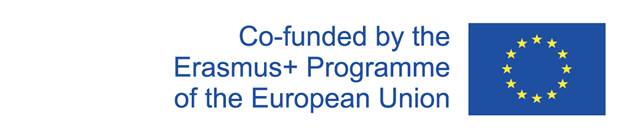 Project Management - Budget & finances
Budget Categories
The partners will receive according to the signed Agreement unit costs for the following cost categories: Project Management and Implementation, intellectual Outputs and Exceptional costs. 
In contrast, the partners receive the transferred funds only on request upon the implementation of activities for the following cost categories: Transnational Project Meetings, Multiplier Events and Learning, Teaching, Training Activities.
Univerza v Mariboru, Fakulteta za organizacijske vede    Kidričeva cesta 55a, 4000 Kranj    04 23 74 200    www.fov.um.si    dekanat.fov@um.si    www.facebook.com/fovkranj
25
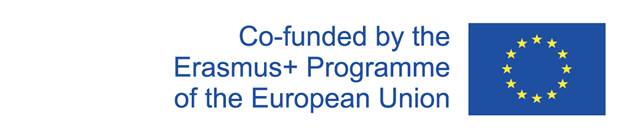 Project Management - Budget & finances
Budget Transfers

(1) Under Grant Agreement Article I.3.3. – 20%
(2) Under Grant Agreement Annexe VI – 10%
(3) Under Grand Agreement Annexe VI – 60%
Univerza v Mariboru, Fakulteta za organizacijske vede    Kidričeva cesta 55a, 4000 Kranj    04 23 74 200    www.fov.um.si    dekanat.fov@um.si    www.facebook.com/fovkranj
26
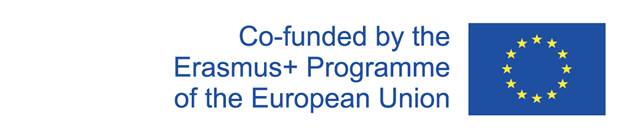 Project Management - Budget Category: IO – Intellectual Outputs (point C of Chapter 1.2 of Annex 3 of the Grant Agreement)
Calculation of the grant amount: the grant amount is calculated by multiplying the number of days of work performed by the staff of the beneficiaries by the unit contribution applicable per day for the category of staff for the country in which the beneficiary concerned is established, as specified in Annex IV of the Grant Agreement. The category applicable does not relate to the professional profile of the person, but to the function performed by the person in relation to the development of the intellectual output.
Staff costs for managers and administrative staff are expected to be covered already under the "Project management and implementation" budget item. These costs can be used under the "Intellectual Outputs" budget item only if applied for and approved by the NA, as specified in Annex II of the Grand Agreement.
Triggering event: the event that conditions the entitlement to the grant is that the intellectual output has been produced and that it is of an acceptable quality level, as determined by the evaluation of the NA.
Supporting documents:
• proof of the intellectual output produced, which must be uploaded in the Erasmus+ Project Results Platform and/or, depending on its nature, available for checks and audits at the premises of the beneficiaries;
• proof of the staff time invested in the production of the intellectual output in the form of a time sheet per person, identifying the name of the person, the category of staff in terms of the 4 categories specified in Annex IV, the dates and the total number of days of work of the person for the production of the intellectual output.
• proof of the nature of the relationship between the person and the beneficiary concerned (such as type of employment contract, voluntary work, SME ownership, etc.), as registered in the official records of the beneficiary. In all cases, the beneficiaries must be able to demonstrate the formal link with the person concerned, whether he/she is involved in the Project on a professional or voluntary basis. Persons working for a beneficiary on the basis of service contract (e.g. translators, web designer etc.) are not considered as staff of the organisation concerned. Their working time can therefore not be claimed under "intellectual outputs" but may be eligible under "exceptional costs" under the conditions specified in the related section below.

Summarized;
- Copy of employment contract – scan +
Timesheets.
Univerza v Mariboru, Fakulteta za organizacijske vede    Kidričeva cesta 55a, 4000 Kranj    04 23 74 200    www.fov.um.si    dekanat.fov@um.si    www.facebook.com/fovkranj
27
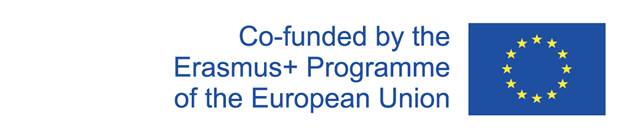 Project Management - Budget & finances
Timesheets:
Timesheet should be presented every 3 month (by 3M reporting)
You keep the originals!
You send scan and excel file
First in February 2021(for Now, Dec, Jan)
Excel file for following the use of days will follow
What to write into?
Univerza v Mariboru, Fakulteta za organizacijske vede    Kidričeva cesta 55a, 4000 Kranj    04 23 74 200    www.fov.um.si    dekanat.fov@um.si    www.facebook.com/fovkranj
28
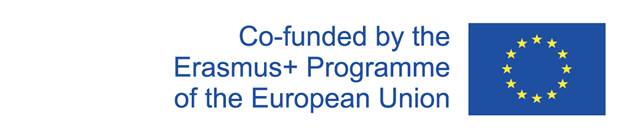 Project Management - Budget & finances
Timesheets:
Is it possible to report in timelines only in whole days or also in smaller units (eg at rates of 0.125 days or 1 hour or even other decimal values, eg 0.35)? In principle, it is possible in timelines, but it is not possible to enter decimal numbers in the MT reporting tool. So make sure the sum from the timelines you compile monthly will match the whole days.
Must the timetables be physically signed by the person writing the timeline and the legal representative and stamped OR is the digital signature of both listed persons sufficient (no stamp)? It can be one or the other. We even support electronic digital signature because that is also in the goals of the new Erasmus.
Univerza v Mariboru, Fakulteta za organizacijske vede    Kidričeva cesta 55a, 4000 Kranj    04 23 74 200    www.fov.um.si    dekanat.fov@um.si    www.facebook.com/fovkranj
29
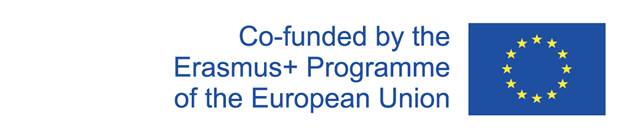 Project Management - Budget & finances
Timesheets:
Do the activities performed in the timelines have to be described in detail? How detailed? Each timeline must contain a description of the activity for each reported day (or ½ day or ¼ day-as you mentioned above-makes sense in each line) and a link to the intellectual result (for example IR1 / 2/3). It is also mandatory to determine the category of work (researcher / technician), project title, project number, reporting organization, reporting month / year, hours / days and signatures and stamps. Example of activity description: Development of on-line questionnaire, Research of the validation and certification structure, Finalization of IO4 and similar. The description must be so clear that it can be understood even by a person who is not an expert in the field.
Univerza v Mariboru, Fakulteta za organizacijske vede    Kidričeva cesta 55a, 4000 Kranj    04 23 74 200    www.fov.um.si    dekanat.fov@um.si    www.facebook.com/fovkranj
30
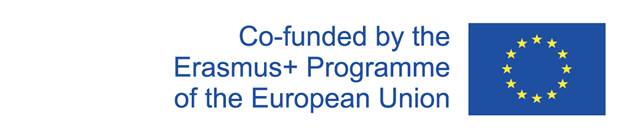 Project Management - Budget & finances
Timesheets:
What does not fit into the timeline and should be avoided.
Project management and governance activities are NOT funded from the item for intellectual results. Therefore, you do not report it on in timelines. This mainly includes various preparations for project meetings, administrative project management, preparation of a report for the NA and similar descriptions. It would not be recognized as an eligible cost on the item intellectual results.
Univerza v Mariboru, Fakulteta za organizacijske vede    Kidričeva cesta 55a, 4000 Kranj    04 23 74 200    www.fov.um.si    dekanat.fov@um.si    www.facebook.com/fovkranj
31
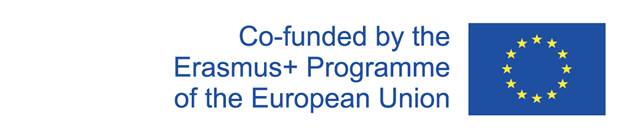 Project Management - Reporting
During the project, internal reporting of the work undertaken (deliverables) and the costs declared during the reporting periods will be carried out in order to ensure that project activities progress according to the schedule. These reports must include the activities carried out and foreseen by the dissemination plan. These reports are independent from the reporting required for the grant payments (and no payments will be made on the basis of the reports). The reporting deadlines are: 
- 20th February 2021, for period: November 2020 to January 2021; 
- 20th May 2021, for period: February 2021 to April 2021; 
- 20th August 2021, for period: May 2021 to July 2021; 
- 20th November 2021, for period: August 2021 to October 2021; 
- 20th February 2022, for period: November 2021 to January 2022; 
- 20th May 2022, for period: February 2022 to April 2022; 
- 20th August 2022, for period: May 2022 to July 2022; 
- 20th November 2022*, for period: August 2022 to October 2022.
Univerza v Mariboru, Fakulteta za organizacijske vede    Kidričeva cesta 55a, 4000 Kranj    04 23 74 200    www.fov.um.si    dekanat.fov@um.si    www.facebook.com/fovkranj
32
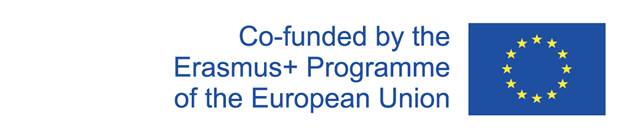 Project Management - COVID impact
Grant Agreement – Annexe VI - ADDITIONAL FINANCIAL AND CONTRACTUAL RULES ONLY APPLICABLE TO PROJECTS ORGANISING VIRTUAL ACTIVITIES DUE TO COVID-19:
not entitled to any funds within the transnational project meetings, 
in the case of Multiplier Events only to 15% of the funds and 
in "Learning, Teaching, Training Activities" not entitled to travel costs, but only to the implementation of activities only to 15% of funds.
Univerza v Mariboru, Fakulteta za organizacijske vede    Kidričeva cesta 55a, 4000 Kranj    04 23 74 200    www.fov.um.si    dekanat.fov@um.si    www.facebook.com/fovkranj
33
Project Management - E+logo & Project logo
Partnership Agreement: Article 9
Grant Agreement: Article I.12, II.8, …

WEB PAGE: http://eacea.ec.europa.eu/about-eacea/visual-identity_en
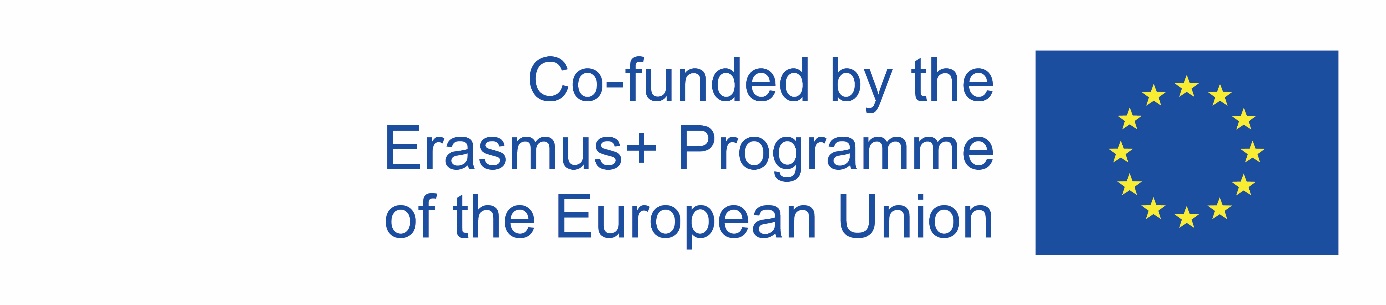 Univerza v Mariboru, Fakulteta za organizacijske vede    Kidričeva cesta 55a, 4000 Kranj    04 23 74 200    www.fov.um.si    dekanat.fov@um.si    www.facebook.com/fovkranj
34
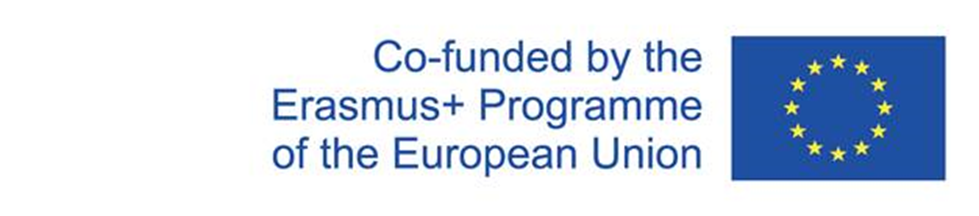 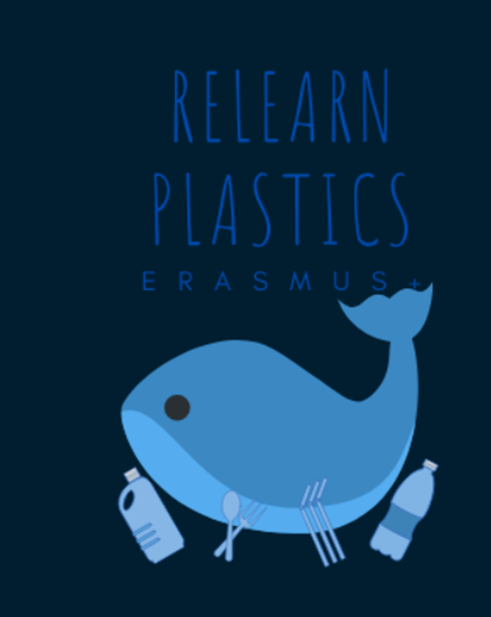 Intellectual output 1 Learning Material: Plastics in Europe
Refers to high school teachers
The output consists of the systematization of the methodological tool, practical actions and best practice experiences 
Developed by non-High Schools, with the cooperation of all partners
The IO1 will be a book/publication with at least 60 pages
Leader – University of Maribor 
Five modules: 
  general information about plastic related to the production and widespread use of plastics
 plastic waste, covering the impact it has on the entire planet
 how to reduce plastic waste – reuse and recycle 
 a link will be made between the use of plastics and climate change
 active strategies for secondary schools.
35
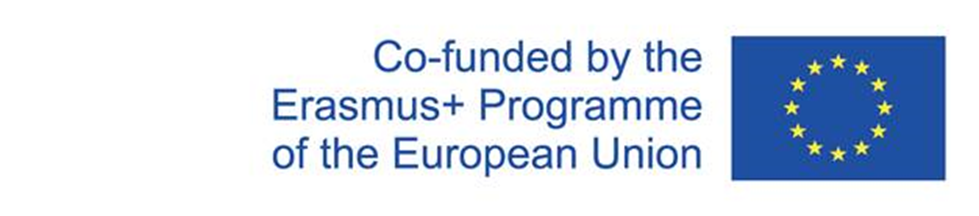 Intellectual output 1 Learning Material: Plastics in Europe
It will be used by teachers to increase their knowledge about this topic
It will be available to everyone in pdf format for reading and printing
 It will be located on the website
This output will increase teachers’ competencies and promote the exchange of ideas and knowledge between teachers from different countries and from different professional fields
Deadline 30/03/2021
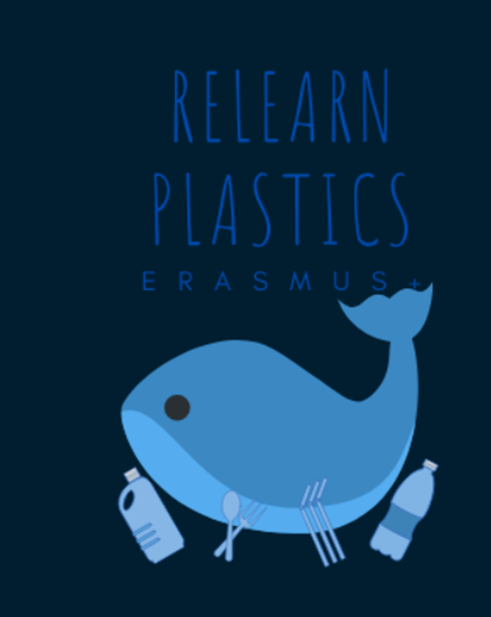 36
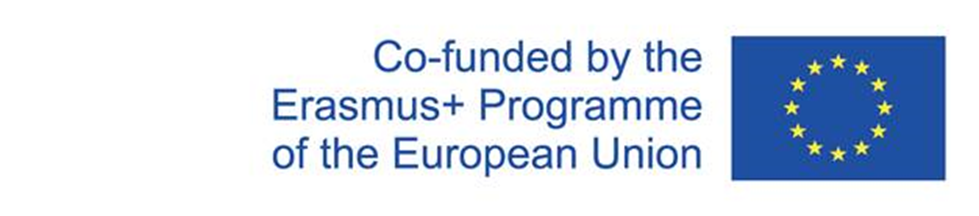 Intellectual output 2 Plastic Awareness through Art-methodologies
The material will be designed to be a guide for teachers
It will increase the knowledge and competences of teachers to use new ways of education and learning with students to increase the motivation and awareness about environmental and social challenges 
represent a synthesis of art and science
It will be a book/publication with at least 40 
Leader - OKOSP
Output will be free and accessible to all on the website
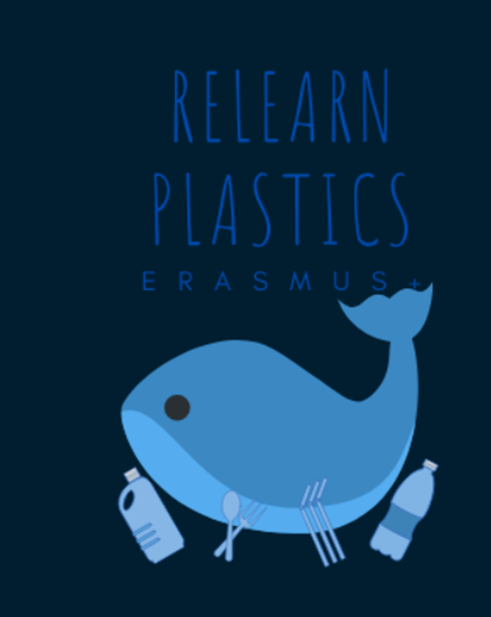 37
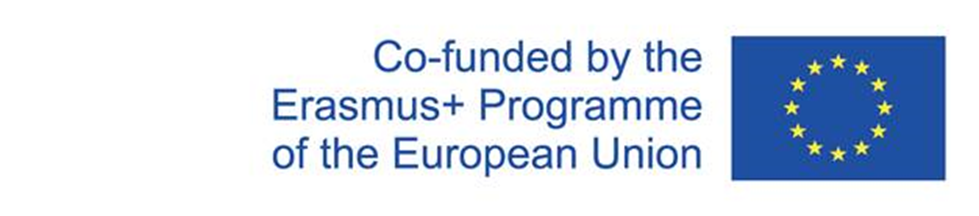 Intellectual output 2 Plastic Awareness through Art-methodologies
Three modules:
 Module 1 - Learning thorough Art
Module 2 - Best practices art in education
Module 3 - Methodological guide “Using art with plastics”

All high school’s teachers will participate in creation of the first two model
OKOSP will work on the module 3
All partners will participate and help in the creation of all the modules

 Deadline 30/06/2021
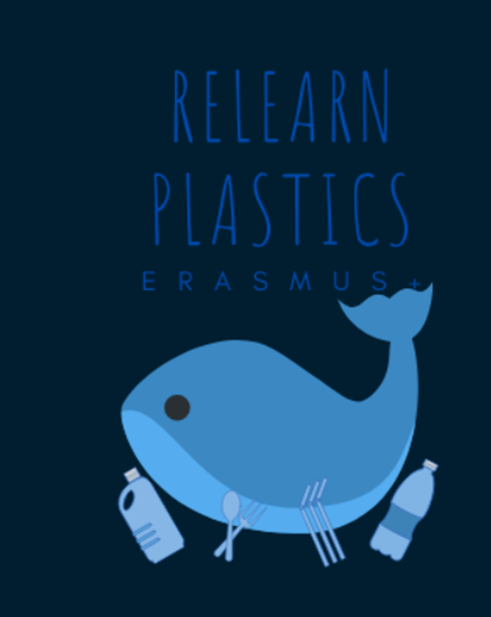 38
Dissemination Activities
Creation of ReLearn Plastics branding and logo to facilitate the identification of the project
Publication of a website with the main information about the project and access to the deliverables and results.
Programs and posters to announce the multiplier events (in local languages)
Meetings with the main stakeholders in each participant country
Publication of news in social media
Newsletters.
Information brochures distributed in strategic places.
39
Dissemination Activities
Logo selection
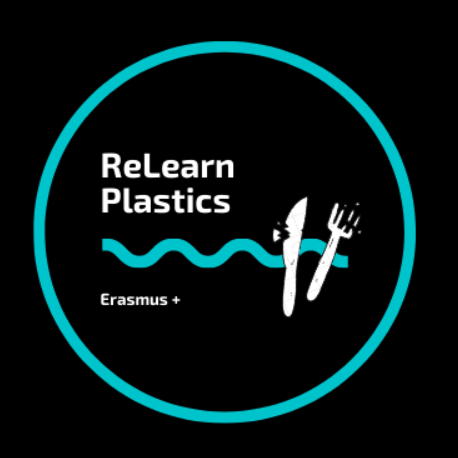 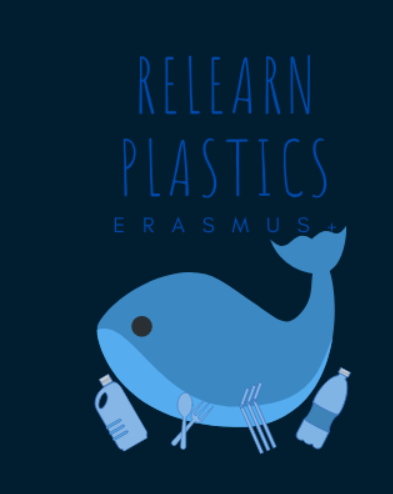 40
Next Steps
Signed Billateral Agreement 
Appearance of official documents
IO1
Logo 
Website
41
Discussion (Q & A)
Please use this logo in communication regarding the project
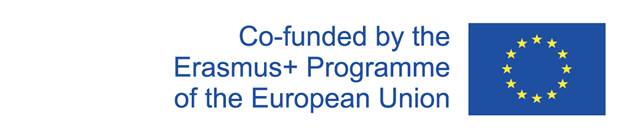 The Action Erasmus + ReLearn Plastics (project ID KA201-9A0FCA04) is Co-funded by the Erasmus+ programme of the European Union.
42